Universidad para la Cooperación InternacionalPROGRAMA MAESTRÍA EN ADMINISTRACIÓN DE PROYECTOSGestión del Tiempo
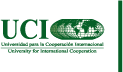 Facilitador: 
Ing. Álvaro Mata Leitón, MAP, PMP, GPM-b
1
GESTIÓN DEL TIEMPO
Planear la gestión del cronograma
Definir las actividades	
		Concepto	
		Atributos de las actividades		
Secuenciar las actividades
Tipos de dependencias
Técnicas de diagramación de redes
2
GESTIÓN DEL TIEMPO
Estimar los recursos de las actividades.
Estructura detallada de los recursos.
Estimar las duraciones de las actividades.
Calendario de los recursos.
Técnicas  herramientas para estimar las duraciones.
Desarrollar el cronograma.
Técnicas y herramientas para desarrollar el cronograma.
Cálculo de la ruta crítica y holguras.
Aplicación e integración de conocimientos: Práctica en clase.
3
6.1 Planear la gestión del cronograma
Definición: 
Es el proceso de definir las políticas, procedimientos y documentación para planear, desarrollar, gestionar, ejecutar y controlar el cronograma del proyecto. El objetivo es proveer guía y dirección de cómo el cronograma del proyecto será gestionado a través del proyecto.
4
6.1 Planear la gestión del cronograma
Plan de Gestión del Cronograma, define:
La metodología y la herramienta a usar en el desarrollo del modelo del cronograma del proyecto.
Nivel de precisión en la estimación de las duraciones.
Unidades de medida (horas, días, semanas y otras medidas de tiempo; metros, litros, kgr., y otras medidas de cantidad) para cada recurso.
Procedimientos organizacionales a usar como el WBS, permitiendo la consistencia con las estimaciones y cronogramas resultantes.
Mantenimiento del modelo del cronograma del proyecto, para mantenerlo actualizado y llevar el record del progreso del proyecto.
Control de umbrales, para monitorear el control del rendimiento del cronograma como apoyo para la toma de decisiones resultado de las variaciones que se presenten. Los umbrales son expresados típicamente en porcentajes de desviación.
Reglas para medir el rendimiento, como las usadas en la técnica del valor ganado u otras reglas de medición físicas.
Formatos para reportes así como la frecuencia para informar acerca de la gestión del cronograma.
Descripción de los procesos de la gestión del cronograma.
5
6.2 Definir las actividades
Definición: 
Es el proceso de identificar las acciones específicas a realizar para producir los entregables del proyecto.
6
6.2 Definir las actividades
7
6.2 Definir las actividades
Entradas
Plan de gestión del cronograma
Línea base del Alcance 
Factor ambiental de la empresa: sistema de información de administración de proyectos (PMIS)
Activos de los procesos organizacionales: políticas, procedimientos y lineamientos relacionados con la planificación de las actividades, como la metodología de planificación.
Técnicas y Herramientas
La definición de las actividades se logra a través de:
	Descomposición: con la ayuda de los miembros del equipo.
	Planificación gradual: programación detallada de lo que es a corto plazo y a un nivel superior lo que está a más tiempo. 
	Corto plazo 			Actividades
	Más plazo 			Hitos
	Plantillas y Juicio de expertos ayudan a través de una tormenta de ideas y experiencia a generar esa lista de actividades y sus atributos.
8
6.2 Definir las actividades
Salidas


Lista de actividades:
9
6.2 Definir las actividades
Salidas
Atributos de las actividades:
10
6.2 Definir las actividades
Salidas


Lista de Hitos: 
Son eventos o puntos significativos en el proyecto.
11
6.3 Secuenciar las actividades
Entradas
Plan de gestión del cronograma
Lista de actividades
Atributos de las actividades
Lista de hitos
Enunciado del alcance: para asegurar la exactitud, revisando las relaciones, los requisitos, descripción del producto, otros.
Factores ambientales de la organización: estándars de la industria, PMIS, herramientas de programación, sistemas de compras, etc.
Activos de los procesos organizacionales: políticas, procedimientos y lineamientos relacionados con la definición del secuenciamiento de las actividades.
12
6.3 Secuenciar las actividades
Técnicas y Herramientas
Método del diagrama de precedencias.
Es un diagrama en el cual las actividades se representan mediante nudos en forma de rectángulos, conectados entre si con flechas que representan las relaciones lógicas entre ellas. Es el método más usado por los software de AP.
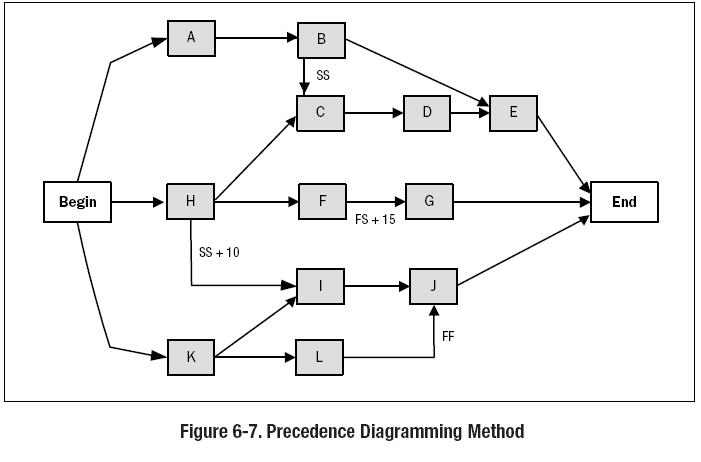 13
6.3 Secuenciar las actividades
Técnicas y Herramientas

Método del diagrama de precedencias

PDM usa 4 tipos de dependencias o relaciones lógicas:
	Fin – Comienzo FC (FS). El inicio de la actividad sucesora depende de la finalización de la actividad predecesora.
	Fin – Fin FF (FF). La completación de la actividad sucesora depende de la finalización de la actividad predecesora.
	Comienzo – Comienzo CC (SS). El inicio de la actividad sucesora depende del inicio de la actividad predecesora.
	Comienzo – Fin CF (SF). La completación de la actividad sucesora depende de la iniciaciónde la actividad predecesora.
La relación lógica más común es FC, mientras que la más raramente usada en proyectos es la CF.
14
6.3 Secuenciar las actividades
Técnicas y Herramientas

Determinación de las dependencias.

Hay 3 tipos de dependencias se usan para definir la secuencia entre las actividades:
	
	Dependencia obligatoria. 
		Es dada por la naturaleza física de las actividades o por requerimientos 	contractuales.
		Es determinada por el equipo de proyecto.
		Involucra limitaciones físicas.
		Es también conocida como “lógica dura”.
15
6.3 Secuenciar las actividades
Técnicas y Herramientas

Determinación de las dependencias.

	Dependencia discrecional.
		Es determinada por el equipo de proyecto.
		Se le llama lógica blanda o preferida.
		Se determinan según las mejores prácticas en un área de aplicación donde 	se desea una secuencia específica por encima de otras aceptables.
		Pueden crear valores arbitrarios de holgura total y limitar opciones de 	planificación.
		Deben evitarse si se usan técnicas de ejecución rápida.
16
6.3 Secuenciar las actividades
Técnicas y Herramientas

Determinación de las dependencias.

	Dependencia externa.
		Las determina el equipo de direccion del proyecto.
		Son relaciones entre actividades del proyecto y otras que no son parte del 	proyecto.
		Normalmente están fuera de control del equipo del proyecto.
17
6.3 Secuenciar las actividades
Técnicas y Herramientas

Aplicación de adelantos y retrasos (leads / lags).

	Determinadas por el equipo de proyecto.
	No deben usarse para sustituir la lógica de la planificación.
	Un adelanto (lead) permite aceleración de la actividad sucesora.
		FC -xxdías
	Un retraso (lag) implica una demora en la actividad sucesora.
		CC+xxdías

Plantillas de red del cronograma.

	Sirven tanto para el proyecto completo como para una parte del mismo.
18
6.3 Secuenciar las actividades
Salidas

Diagrama de red del cronograma del proyecto

	Además de generar el diagrama de red, es recomendable describir los criterios usados para secuenciar las actividades.



Actualizaciones a los documentos del proyecto

	Algunos de los documentos son la lista de actividades, atributos de las actividades y registro de riesgos.
19
6.4 Estimar los recursos de las actividades
Definición: 
Es el proceso que consiste en estimar el tipo y la cantidad de recursos (materiales, personas, equipos, suministros requeridos para ejecutar cada actividad.
20
6.1 Definir las actividades
6.4 Estimar los recursos de las actividades
Entradas
Plan de gestión del cronograma
Lista y atributos de actividades.
Calendario de recursos. 
	Indica cuándo y por cuánto tiempo estarán disponibles los recursos.
	A nivel de actividad o para el proyecto completo.
Registro de riesgos.
	Podrían impactar la selección y disponibilidad de los recursos
Estimados de los costos de los recursos.
	Podrían impactar la selección de los recursos.
Factores ambientales de la empresa.
	Disponibilidad de recursos y habilidades, entre otros.
Activos de los procesos ambientales
	Políticas y procedimietos del staff.
	Políticas y procedimientos relativos a renta y compra de equipo y suministros.
	Información histórica.
21
6.1 Definir las actividades
6.4 Estimar los recursos de las actividades
Técnicas y Herramientas
Juicio de expertos.
Análisis de alternativas.
	Analizar métodos alternativos de realización.
Datos de estimación publicados.
	En el mercado se encuentran diferentes bases de datos de rendimientos.
Estimación de abajo hacia arriba.
	Descomponer la actividad en mayor detalle para su estimación.
	Se estiman los recursos del detalle de las actividades y se van acumulando hasta obtener el total de recursos para la actividad.
	La dependencia entre actividades puede afectar la aplicación y uso de los recursos.
	Si existe dependencia entre actividades debe documentarse el patrón de uso de los recursos.
Software de Gestion de Proyectos.
	Ayudan a planificar, organizar y gestionar los grupos de recursos y a desarrollar estimados.
22
6.1 Definir las actividades
6.4 Estimar los recursos de las actividades
Salidas
Requisitos de recursos de la actividad.
	Es una matriz donde se listan los recursos para cada actividad de un paquete de trabajo.
	El nivel de detalle va de la mano con el área de aplicación.
	La documentación de los requisitos es una memoria de cálculo en la que se detallan los rendimientos, los supuestos, los cálculos, la disponibilidad y las cantidades, entre otros.
Estructura de desglose de recursos. 
	Es una estructura jerárquica de los recursos identificados por categoría y tipo de recurso.
	Categoría de recursos: mano de obra, materiales, equipo, suministros, entre otros.
	Tipo de recursos: nivel de habilidad o de formación (Rec. Humano), obra gris, acabados, etc.
	Se usa para análisis de uso de los recursos en el cronograma.
Actualización a los documentos del proyecto.
	Incluye pero no está limitado a: lista de actividades, y de atributos de las actividades, caledario de los recursos.
23
6.5 Estimar la duración de las actividades
Definición: 
Es el proceso que consiste en estimar los períodos de trabajo necesarios para completar cada actividad, con los recursos estimados.
24
6.1 Definir las actividades
6.5 Estimar las duraciones de las actividades
Entradas

Requisitos de los recursos de las actividades. 
	Los recursos asignados y su disponibilidad afectan la duración. Las duraciones dependen del rendimiento, experiencia, número y otros factores.

Calendarios de recursos.
	Determinan su disponibilidad y capacidad.

Enunciado del Alcance del Proyecto.
	Las restricciones y los supuestos afectan el cálculo de las duraciones.
25
6.1 Definir las actividades
6.5 Estimar las duraciones de las actividades
Entradas

Factores ambientales de la empresa.
Bases de datos
Métricas de productividad
Información publicada

Activos de los procesos. 
Información histórica
Calendarios del proyecto
Metodología de planificación
Lecciones aprendidas
26
6.1 Definir las actividades
6.5 Estimar las duraciones de las actividades
Técnicas y Herramientas

Juicio de expertos.
Es el más usado.
Combina la experiencia con la informació histórica de proyectos similares.
Apoya la decisión acerca de la combinación de métodos de estimación y cómo conciliar las diferencias entre ellos.
Estimación de un solo punto: es peligrosa porque no hay marco de referencia.
	
Estimación análoga. 
Usa parámetros de proyectos similares anteriores como: duraciones, costo, tamaño, complejidad, como base para estimar los mismos parámetros de un proyecto futuro.
Es un método de estimación bruto, lo que implica poca precisión: alrededor de 50%.
Se usa tanto para proyectos como para actividades totales.
Se usa en las fases iniciales del proyecto y cuando hay poca información.
Se apoya en juicio de expertos e información histórica.
Es menos costosa y requiere menos tiempo.
27
6.1 Definir las actividades
6.5 Estimar las duraciones de las actividades
Técnicas y Herramientas

Estimación paramétrica.

Usa información histórica de actividades similares.
Se basa en medidas por cantidades unitarias: por metro lineal, por tiempo de instalación, por metro cuadrado.
Es usada para estimaciones de duraciones y costo.
Es el resultado de la multiplicación del rendimiento conocido por la cantidad total:
	si se requiere dibujar 10 planos y el dibujante realiza uno cada dos días, entonces tardará 20 días para dibujar los 10 planos.
Se puede usar análisis de regresión: calculando la curva de mejor ajuste para la estimación del rendimiento.
Provee mayor grado de exactitud: entre el 60 y 80%.
28
6.1 Definir las actividades
6.5 Estimar las duraciones de las actividades
Técnicas y Herramientas
Estimación de los tres valores. 

Conocido como Analisis PERT (Program Evaluation and Review Technique)
Usa 3 estimados de duraciones: 
Optimista To, Pesimista Tp, Más probable Tm
Duración Esperada =  Te = To + 4xTm + Tp
 				      	6
	Desviación Estándar = σ = Tp – To
				        6
	Varianza = (Desviación Estándar)^2 = (σ)^2

Esta estimación mejora la precisión entre un 80% y 90%
Los tres valores indican la incertidumbre el grado de incertidumbre de la duración.
El rango de la estimación es (Te) + / - (σ)
La duración estimada del Proyecto TeProy= Σ (Te)act. Ruta Crítica
Desviación Estandar del Proyecto = σProy = √(Σ (Varianzas)act. Ruta Crítica)
Estos conceptos son útiles para una mejor comprensión del control del proyecto, y determinar cursos de acción apropiados.
29
6.1 Definir las actividades
6.5 Estimar las duraciones de las actividades
Técnicas y Herramientas

Estimación de los tres valores.
Estos conceptos son usados para la estimación de los riesgos.
Ejemplo:
 








	Mayor σ Mayor Riesgo, Mayor Rango de Variación Mayor Riesgo.
30
6.1 Definir las actividades
6.5 Estimar las duraciones de las actividades
Técnicas y Herramientas
Análisis de Reserva.
Es importante relacionar la estimación con la administración del riesgo.





Es importante en la AP tener reservas para enfrentar esos riesgos que permanecen en el proyecto después del análisis de la Gestión de Riesgos.
Al inicio del proceso de la Gestion de Riesgos se estiman algunas reservas iniciales. Luego en el proceso del Plan de Respuestas a los Riesgos se reducen algunos riesgos y se revisan las reservas 
→ Planear el Proyecto es un proceso iterativo.
Reservas de contingencia (de tiempo o amortiguadores): son para riesgos residuales. Puede ser un porcentaje de la duración de la actividad o una cantidad fija de períodos de trabajo.
Reservas de administración: son para riesgos imprevistos.
31
6.1 Definir las actividades
6.5 Estimar las duraciones de las actividades
Salidas

Estimados de las duraciones de las actividades.
Matriz en la que se indica la cantidad de períodos de trabajo necesarios para completar una actividad.
No indica retrasos ni adelantos.
Se indican las posibles Rangos de Variación en unidades fijas: 10 días + / - 2 días
Se indican la probabilidad de exceder un plazo o de cumplir con ese plazo o menor:
	15% de probabilidad de exceder un plazo de 3 semanas ( o sea  85% de probabilidad de que se cumplirá en ese plazo o menor).

Actualización a los documentos del Proyecto.		
Atributos de la actividad.
Supuestos asumidos para la estimación de la duración de las actividades.
32
6.6 Desarrollo del cronograma
Definición: 
Es el proceso que de analizar secuencias, duraciones, requisitos de recursos, y restricciones para estimar el cronograma del proyecto.
33
6.6 Desarrollo del cronograma
6.1 Definir las actividades
6.4 Estimar las duraciones de las actividades
Técnicas y Herramientas.

Qué se necesita para desarrollar un cronograma?
Entendimiento del trabajo requerido en el proyecto.
Lista de actividades.
Secuenciamiento.
Estimación de los recursos requeridos por actividad.
Estimación de las duraciones de las actividades.
Calendarios de los recursos.
Calendario de la compañía.

Análisis de red del cronograma.
	Una vez realizado el cronograma, el análisis del mismo puede tomar la forma de una o varias de las siguientes técnicas:
Método de la Ruta Crítica
Compresión del cronograma
Análisis de escenarios “Qué pasa si?” y modelaje
Nivelación de Recursos
Método de la cadena crítica
34
6.6 Desarrollo del cronograma
6.1 Definir las actividades
6.4 Estimar las duraciones de las actividades
Técnicas y Herramientas.
Metodo de la Ruta Crítica.
Es la duración de la ruta más larga del diagrama de red, y determina el tiempo más corto para finalizar el proyecto.
Calcula las fechas teóricas de inicio y finalización tempranas y tardías.
No toma en cuenta las restricciones de los recursos.
Estas fechas de inicio y finalizacion tempranas o tardías se pueden ver afectadas por las holguras propias de cada actividad.
Holgura (float o slack) es la diferencia entre las fechas tempranas y tardías de una actividad. 
Holguras pueden ser positivas, negativas o cero.
Actividades de RC pueden tener holgura cero o negativa, y se les llama actividades críticas.
Un cronograma puede tener varias rutas críticas, lo que determina su grado de riesgo: más de una RC implica mayor riesgo.
Holgura Total, es la cantidad de tiempo que una actividad se puede retrasar sin causar retraso en el proyecto o en un hito intermedio.
Holgura Libre, es la cantidad de tiempo que una actividad puede ser retrasada sin retrasar el inicio temprano de la actividad sucesora.
Holgura del proyecto, es la cantidad de tiempo que un proyecto puede ser retrasado sin retrasar la fecha de terminación externa impuesta fijada por el cliente.
35
6.6 Desarrollo del cronograma
6.1 Definir las actividades
6.4 Estimar las duraciones de las actividades
Técnicas y Herramientas.
Metodo de la Ruta Crítica.











Algunas claves respecto
 a Ruta Crítica:
Fin Temprano
Inicio Temprano
ES
EF
Nombre actividad

Cantidad de Holgura
Holgura = LF – EF
Holgura = LS – ES
LS
LF
Inicio Tardío
Fin Tardío
36
6.6 Desarrollo del cronograma
6.1 Definir las actividades
6.4 Estimar las duraciones de las actividades
Técnicas y Herramientas.
Metodo de la Cadena Crítica.
Considera la limitación de los recursos.
Inicialmente se calcula la ruta crítica con estimados de duración, dependencias, restricciones.
Se introduce la limitación de los recursos y se calcula otra ruta crítica, que es diferente a la primera.
Esta otra ruta crítica se llama cadena crítica.
El método de cadena crítica agrega colchones (buffers) de duraciones al final del proyecto o al final de las ramificciones de las actividades, cuyo fin es manejar la incertidumbre.
El buffer al final de la cadena crítica se conoce como el colchón del proyecto, lo protege contra cualquier retraso en las actividades de la cadena crítica.
Se colocan colchones al final de una cadena de actividades dependientes antes de entrar en la cadena crítica, estos son colchones de alimentación. Son para prevenir atrasos de las cadenas de alimentación.
Los colchones son resultado de la incertidumbre de las duraciones de la cadena de tareas dependientes que conducen a ese colchón.
Conocidas las actividades con colchón, éstas se planifican de acuerdo a sus fechas de inicio y finalización más tardíos.
37
6.6 Desarrollo del cronograma
6.1 Definir las actividades
6.4 Estimar las duraciones de las actividades
Técnicas y Herramientas.
Nivelación de recursos.
Se aplica a cronogramas en los que se ha hecho el análisis de ruta crítica.
Se aplica a un cronograma cuando los recursos son compartidos, críticos y tienen restricciones de disponibilidad.
Se usa cuando los recursos han sido sobreasignados, buscando nivelarlos.
Provoca a menudo cambios en la ruta crítica.
Esta técnica alarga la duración del proyecto.
Incrementa el costo al lidiar con recursos limitados.

Suavisar los recursos.
Se ajustan las actvidades de manera que los requerimientos de los recursos no exceda ciertos límites preestablecidos.
Es opuesto a la nivelación de recursos porque la ruta crítica no cambia y la fecha de terminación no se atrasa, las atividades solo pueden ser retrasadas de acuerdo a su holgura libre o total.
Suavisar los recursos no permite la optimización de todos los recursos.
38
6.5 Desarrollo del cronograma
6.1 Definir las actividades
6.4 Estimar las duraciones de las actividades
Técnicas y Herramientas.
Análisis de escenarios “Qué pasa si?”
Trata de evaluar diferentes escenarios para predecir sus efectos sobre los objetivos del proyecto.
Responde a preguntas como “Qué ocurre si se presenta la situación X?”, esta situación se representa en el cronograma y podrían ser atrasos en la entrega de productos, atrasos por mal tiempo, adelantos por uso de equipo especializado, resultados de situaciones externas, etc.
Puede ser usado para evaluar la factibilidad del proyecto ante condiciones adversas, o para evaluar medidas de contingencia y planes de respuestas para mitigar o superar el impacto de situaciones inesperadas.
Simulación
Usa software de simulación como el Monte Carlo.
Usa análisis de 3 puntos para cada actividad del cronograma (PERT).
Toma en cuenta las probabilidades y distintas curvas de comportamiento de la variación de las duraciones.
Responde preguntas como: 
probabilidad de completar el proyecto en un día específico, con un costo definido.
Probabilidad de que una actividad sea parte de la ruta crítica.
Riesgo total del proyecto
Ayuda a lidiar con la convergencia de un grupo de actividades en una sola, lo que aumenta el riesgo..
39
6.6 Desarrollo del cronograma
6.1 Definir las actividades
6.4 Estimar las duraciones de las actividades
Técnicas y Herramientas.
Aplicación de adelantos y atrasos.
Ayuda a crear un cronograma apegado a la realidad y mas viable.

Métodos para la compresión del cronograma.
Hace más corta la duracion del proyecto sin alterar el alcance, para cumplir con fechas impuestas, ajustarse a cambios.
Ocurre durante la planeación
También se hace durante el control integrado de cambios para valorar el impacto de los cambios, sin afectar el alcance.
Una técnica se llama Compresión (Crashing): reduce la duración e incrementa el costo. La cuestion es disminuir la duración al mínimo incremento del costo.
Otra técnica se llama Ejecución Rápida (Fast Tracking): desarrolla actividades de ruta crítica en paralelo cuando originalmente estaban en serie. A menudo resulta en retrabajo, incrementa el riesgo, requiere mayor atención a las comunicaciones.
40
6.6 Desarrollo del cronograma
6.1 Definir las actividades
6.4 Estimar las duraciones de las actividades
Técnicas y Herramientas.

Métodos para la compresión del cronograma.
Posibles impactos por el uso de opciones de reducción de la duraciones:














Tomado de PMP Exam Prep
de Rita Mulcahy
41
6.6 Desarrollo del cronograma
6.1 Definir las actividades
6.4 Estimar las duraciones de las actividades
Salidas.
Cronograma del proyecto.
Contiene las actividades, fechas de inicio, finalización, hitos, ruta crítica, asignación de recursos, y otra información que considere el PM.
Su elaboración es iterativa, apoyada en disponibilidad de recursos, análisis de riesgos, y otras consideraciones del equipo de proyecto.
Una vez terminada la iteración y con la aprobación del PM y el Ptrocinador, se convierte en la Línea Base del Cronograma.
La línea base del cronograma sólo puede ser cambiado a través del Control Integrado de Cambios.
Se presentan en forma tabular o gráfica, según los siguientes formatos:
		Diagrama de Hitos: muestra los principales eventos del proyecto. Es ideal 	para reportes a la administración y a los clientes.
		Gráfico de barras (Gant): es débil herramienta de planeamiento ya que no 	indica relaciones entre actividades. Sirven para mostrar reportes de progreso y 	control. No son planes de administración de proyectos.
		Diagrama de red: muestra las barras con interdepedencias, y la información 	del cronograma, las actividades de la ruta crítica.
42
6.6 Desarrollo del cronograma
6.1 Definir las actividades
6.4 Estimar las duraciones de las actividades
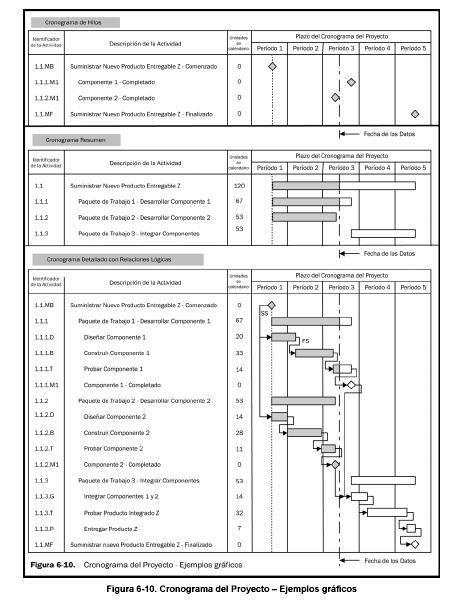 43
6.6 Desarrollo del cronograma
6.1 Definir las actividades
6.4 Estimar las duraciones de las actividades
Salidas.
Línea base del cronograma.
Es el cronograma aceptado y aprobado por el Equipo de Direccion del Proyecto.
Es generado por el análisis de red del cronograma.
Es parte del plan para la dirección del proyecto.

Datos del cronograma.
Incluye información como:
Hitos
Actividades, relaciones y secuencias
Atributos y recursos
Documentación de supuestos y restricciones
Histograma de recursos: son requisitos de los recursos en función del tiempo.
Cronogramas alternativos
Planificación de reservas para contingencias
Proyecciones de flujo de caja
Cronograma de pedidos, entregas, contrataciones, revisiones, etc.
44
6.6 Desarrollo del cronograma
6.1 Definir las actividades
6.4 Estimar las duraciones de las actividades
Salidas.

Actualizaciones a los documentos del proyecto.
Requisitos de los recursos de las actividades. Se refiere a las estimaciones de los tipos y cantidades, entre otros.
Atributos de las actividades. Para actualizar los requisitos de los recursos y otros.
Calendarios. Tanto del proyecto como de los recursos.
Registro de riesgos. Para reflejar las oportunidades y amenazas resultado de los supuesto del cronograma.
45